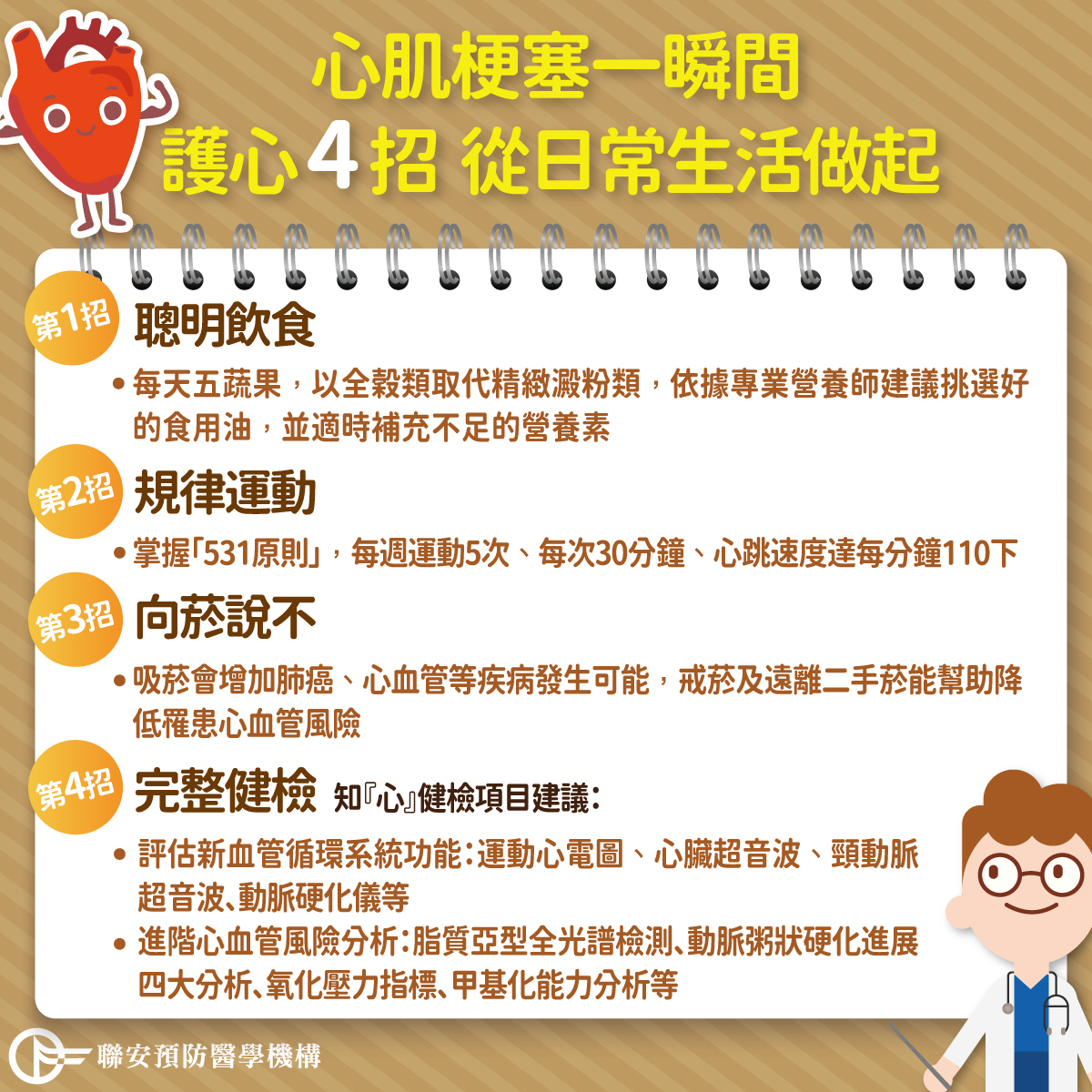 心
進階心血管風險分析：
低密度脂蛋白亞型分析、動脈粥狀硬化進展分析、脂肪酸分析、血管內皮功能評估